Outreaching & Engaging with Underserved Communities
Featuring Andrea Boxill and Atiim Boykin
Thursday, June 22nd 3:00 – 4:30 PM ET
Columbus and Franklin County Addiction Plan (CFCAP)
Columbus Public Health Commissioner Dr. Mysheika Roberts
Presented by Andrea Boxill
Columbus and Franklin County Addiction Plan (CFCAP)
A collective impact model coalition that addresses addiction and the overdose epidemic in our community while providing interventions to increase health equity and decrease health disparities
CFCAP Goals
Within three years, CFCAP members will:
Reduce drug overdose deaths by 15% within three years
Reduce drug overdose incidents by 15%
Reduce infectious disease rates for HepC by 10%
Organizational Structure
█  Principle Partners
█  Emergency Response
█  Subcommittees
█  Subcommittee Workgroups
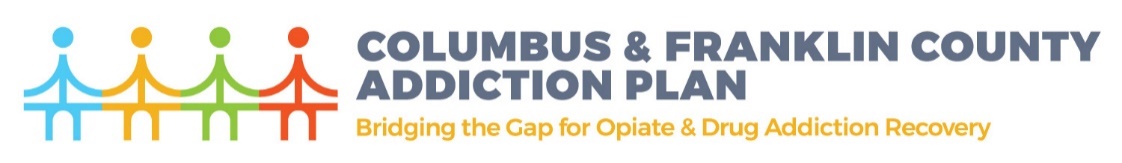 Core Steering Committee 
(boxes with grey dashed outline)
Surge Notification and Response
CPH, FCPH, FC Coroner, CPD, FCSO, EMS
Guide Vision and Strategies  •  Mobilize Resources  •  Advance Policy  •  Build Public Will  •  Establish Core Goals
Principle Partners (Columbus City Mayor, City Attorney, City Council, County Commissioners, ADAMH CEO)
Implementation 
Public Awareness
Surge Call
Andrea Boxill
Kaelyn C. Poindexter
Action Plan Monitoring
Situation Status 
Evaluation 
Dr. Mysheika Roberts
Data Collection & Analysis
Data Reports
Kathy Cowen 
& Robert Lonardo
Infectious Disease Data
Columbus Public Health
Overdose Fatality Review
Franklin County Public Health
Public Safety
Healthcare & Harm Reduction
Faith & Community
Treatment & Recovery
Education & Prevention
Law Enforcement
Recovery Housing
Syringe Exchange & Infectious Disease
Prescriber Education
Stigma in Faith-Based Settings
EMS
Peer Recovery Support
Congregation and Faith Leaders Training
Broad Community Education
Naloxone Distribution
Courts
Data
School and Community- Affiliated Education and Gaps in Services
Designated Recovery Congregations
Data
Neo Natal Abstinence Syndrome
Data
Data
Data
Data to Inform and Direct Action: Inputs
Overdose Fatality Review (OFR): 
	City and County Public Health Departments, Coroner, DEA, 	Hospital EDs, Crisis Stabilization 	Centers, Ohio Board of 	Pharmacy, Poison Control, Sheriff’s Department 
• Overdose Detection Mapping Application:
	EMS, Coroner, Epi-center 
• People Who Use Drugs Interviews: 
	Outreach Teams, Ohio Substance Abuse Monitoring Report 
• State Interdiction Efforts: 
	Ohio Narcotics Intelligence Center Monthly Meeting
The Scope of the Problem
Sample OFR Findings - April 2020
Coroner’s Office Updates 
• 84 total drug overdose deaths in April 202. 64 of those deaths were determined to be caused by Fentanyl. The were 20 remaining cases awaiting toxicology reports.

Characteristics of 10 Decedents From DODI
• The majority of cases lacked criminal history and/or involvement in any of our 
   systems: probation, child protective services,  
• 3 decedents worked in the restaurant/food industry 
• 5 decedents had sought some form of treatment prior to death  
• 3 decedents had domestic violence–both perpetrators and victims 
• 3 decedents had a history of mental health issues–suicide attempts
• Polysubstance was present in 9 of the toxicology reports
Challenges
COVID-19 stay-at-home order resulting in isolation, depression, boredom, risk taking, lack of natural supports
Cocaine has become extremely expensive, resulting in its’ adulteration with fentanyl. 
First responders cannot differentiate drugs the, “white powder” substances at the scene
Individuals are using two or more drugs in a setting, sometimes with alcohol, increasing the risk of overdose even without Fentanyl being in the mix
9-1-1 not been contact for transport to emergency department
Unable to engage with People Who Use Drugs due to social distancing order
Opportunities
Reinforce the risk of overdose from combining drugs and alcohol 
Publicize the, “Good Samaritan”, law to encourage contacting EMS for response
Creative messaging with geo-fencing and reach to specific audiences based upon primary drug of abuse
Collaborate with Ohio Restaurant Association to educate employees about the risk of drugs being adulterated and harm reduction resources
Conduct outreach pop-up events to provide vaccinations and harm reduction resources
Work with Central Ohio Hospital Association to develop protocols for distributing Naloxone to overdose victims when leaving the ED
Action Plan
Data:
Identify the communities that we need to target and develop outreach strategies with PPE and safety assessments	
Prevention and Education: 
Define our target populations within the high incident communities and use imagery and language specific to the population	
Harm Reduction:
Pop-up Naloxone events with bundled services, (Hygiene Kits, Masks, Sanitizer, WIC services and Sexual Health) 
Public Safety:	
	Distribute Naloxone to those who score high on the Clinical Opiate 	Withdrawal Scale, (COWS) before release and provide education, 	MOUD and treatment in the jail with linkage at release as well.
Messaging and Connecting
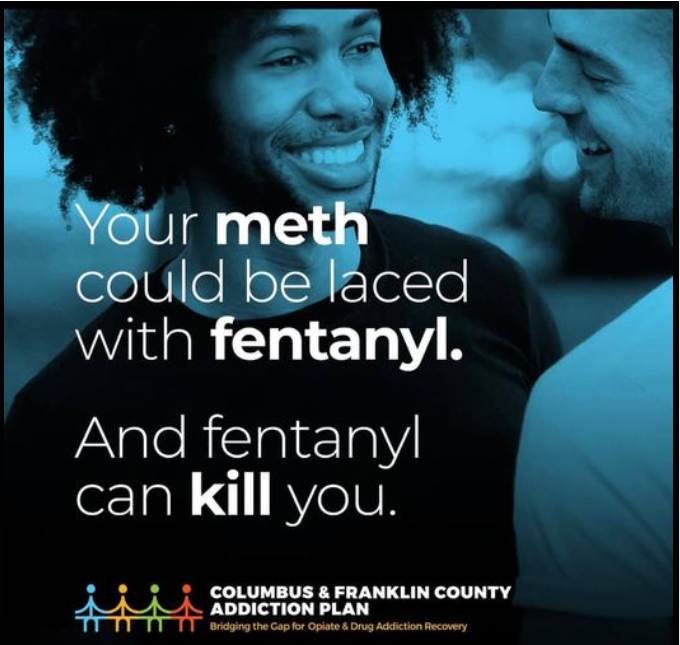 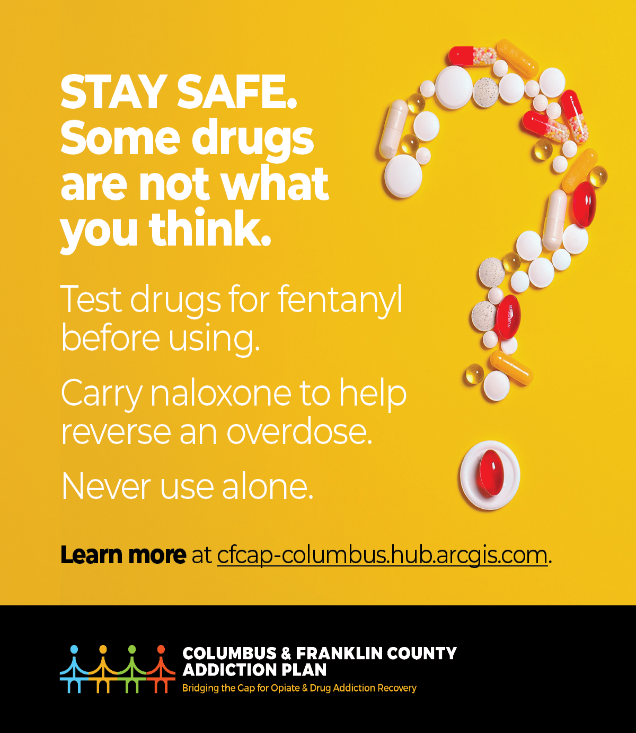 Timing is Critical in Messaging
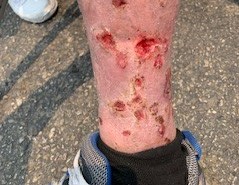 Partnership Events
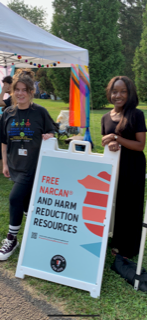 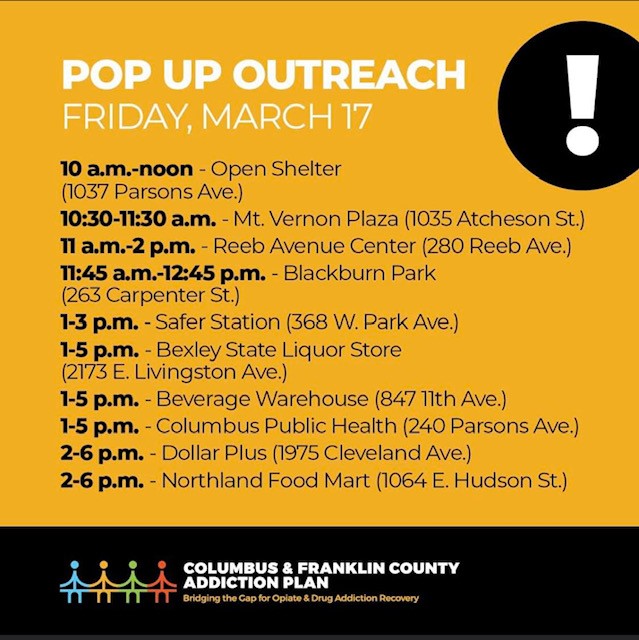 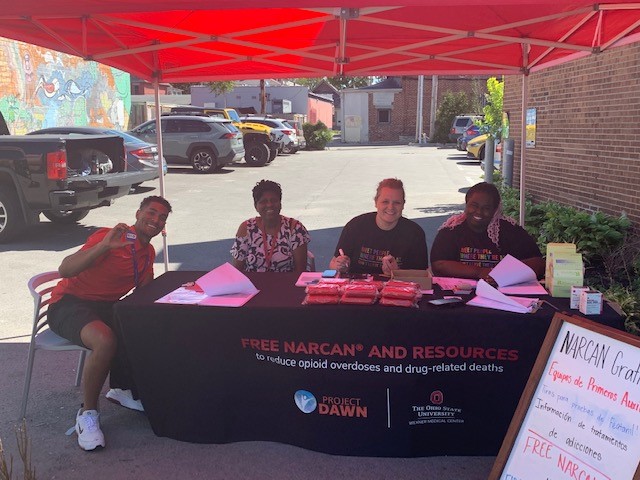 Giving Options
Results
Questions?
Please drop any questions you have in the chat or unmute yourself to speak.
Andrea Boxill, MA, LCDCII
Alcohol & Drug Services akboxill@Columbus.gov 
Columbus Public Health
Columbus and Franklin County Addiction Plan
Atiim B. BoykinMFT, MHRTC
Forensic Intensive Case Manager, Office of Behavioral Health / DHHS - York & Cumberland County
Discussion and Q&A